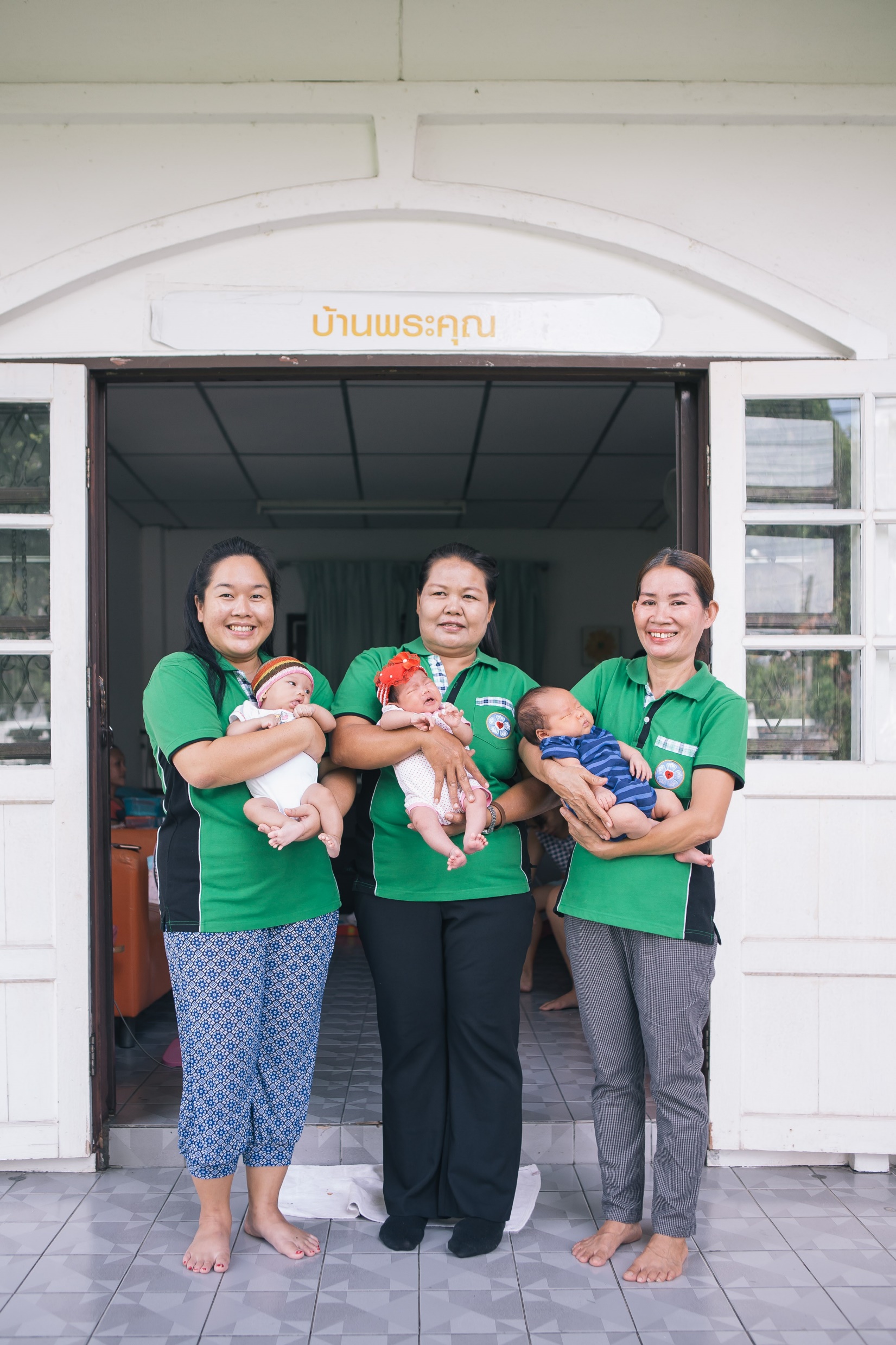 [Speaker Notes: I Bangkok i Thailand finnes det et hus som heter Nådehjemmet. Dit kommer tenåringsjenter og damer som trenger hjelp til å passe på babyen de har i magen. På Nådehjemmet får mammaene hjelp til å finne ut hva de skal gjøre når babyen er født. De kan bo på Nådehjemmet både mens de er gravide og etter at babyen er født - helt til de har funnet en god løsning. Noen babyer kan bli adoptert bort og få en ny mamma og pappa. Andre ganger gjør støtten fra Nådehjemmet at mammaen får til å beholde babyen sin og ta vare på den. Mange unge jenter som blir gravide skammer seg og tør ikke fortelle det til foreldrene sine. De som jobber på Nådehjemmet hjelper dem med å få snakket med familien sin. Ofte viser det seg at reaksjonen hjemmefra ikke er så ille som de trodde, og at den nye babyen tas imot med åpne armer.]
[Speaker Notes: Slik var det for Ping også. Hun er bare 14 år gammel og har vokst opp hos bestemoren sin. Ping begynte å trene vektløftning og hun ble så god at hun fikk være med på skolens vektløftingsteam. En gutt som gikk på videregående ble treneren hennes. Ping ble forelsket. Det endte med at hun ble gravid. Da ville ikke kjæresten ha noe med henne å gjøre lenger. Bestemoren spurte om Ping kunne få være på Nådehjemmet under graviditeten og fødselen. De hadde bestemt seg for at Ping skulle adoptere bort barnet sitt. På Nådehjemmet fikk Ping både omsorg og kjærlighet. Hun snakket mye med damene som jobber der om adopsjonen. Men da fødselen var over og Ping fikk babyen sin i armene ble det helt umulig for henne å skille seg fra den. Det ble bestemt at Ping og babyen skulle flytte tilbake til bestemoren, og at bestemoren skal passe på babyen slik at Ping kan begynne på skolen igjen.]